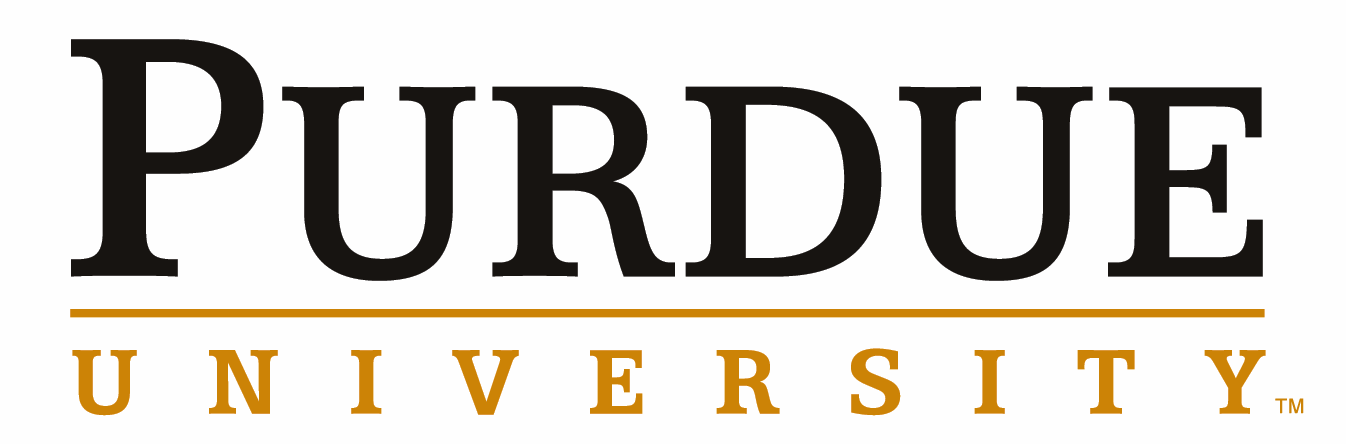 Office of the Registrar
myPurduePlan
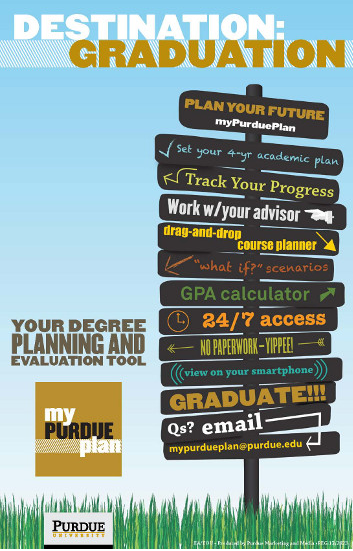 Worksheet
What-If
Planner
Notes
Exceptions
GPA Calculators
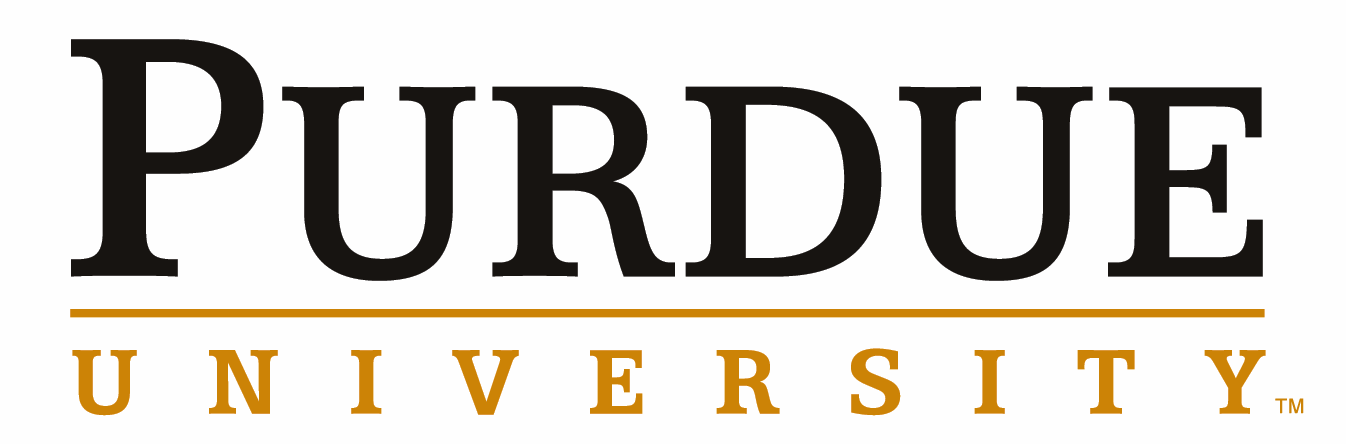 Office of the Registrar
Student Educational Planner
Student’s Responsibilities
review Fall 2014 and Spring 2015 prior to advising appointments
Customize plan after registration is complete
Locking the plans
Not being used at this time
Creating Spring plans
Registrar will add a Fall 2014 plan to incoming 201520 students
STAR 2015
Incorporate Planner into Registration labs
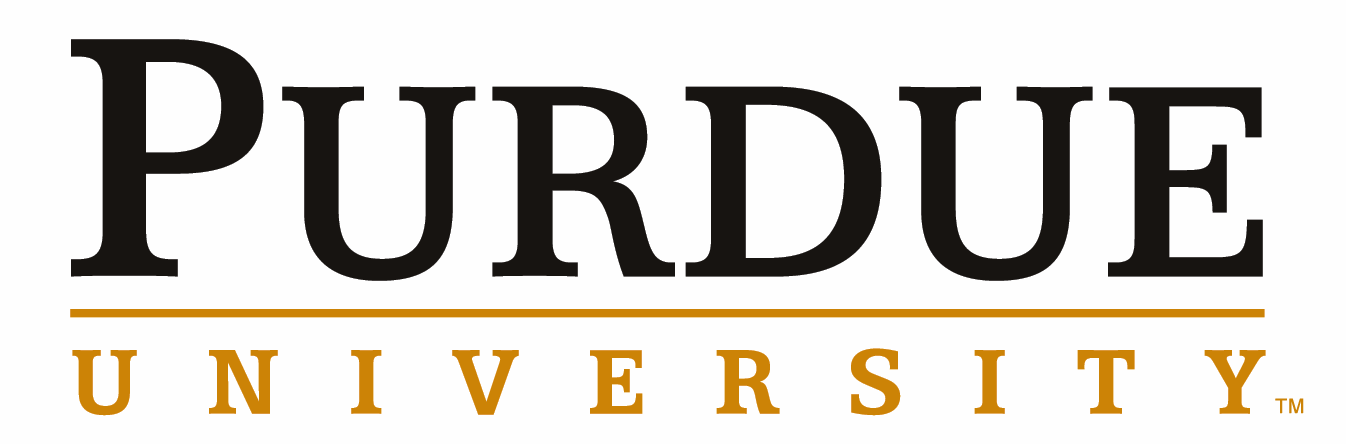 Office of the Registrar
Student Educational Planner (cont)
Change of major
If colleges are updating curriculum internally, they must inactive the current plan and select a new plan for the new major/conc
COM 49100 – Boiler Communication
Class project to increase awareness of myPurduePlan
T-shirt giveaways, student testimonial videos, Twitter, social media flyer, Facebook, Instagram, YouTube

ITaP Student trainers
Videos
Training opportunities
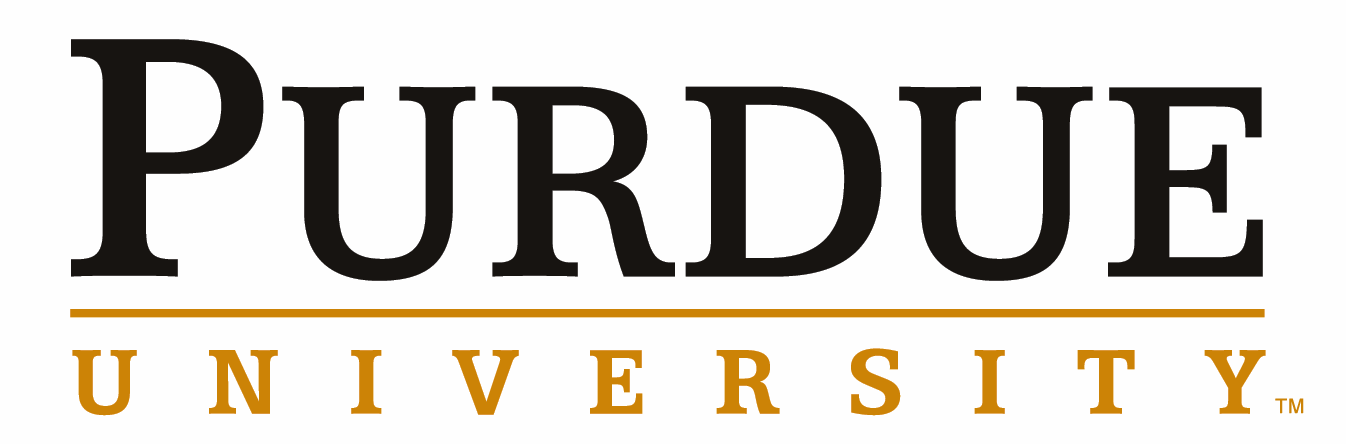 Office of the Registrar
Catalog Terms
Curricula updates in SFAREGS -  Field of study Tab displays Major, Minor, Concentration data elements

myPurduePlan utilizes this catalog term to determine which plan of study to run

Visit www.purdue.edu/registrar for future curricula training
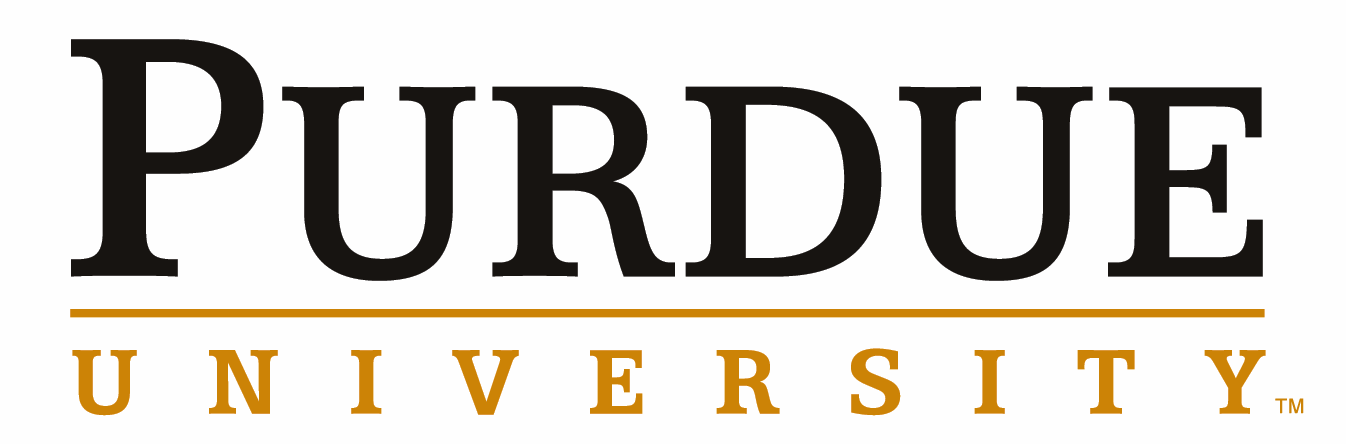 Office of the Registrar
Algorithms for Course Fill Rules
Best fit (always first)
If a course can fill multiple requirements, then the tiebreaker rule looks for:
Highest grade
Highest term
Highest credits
Highest course number
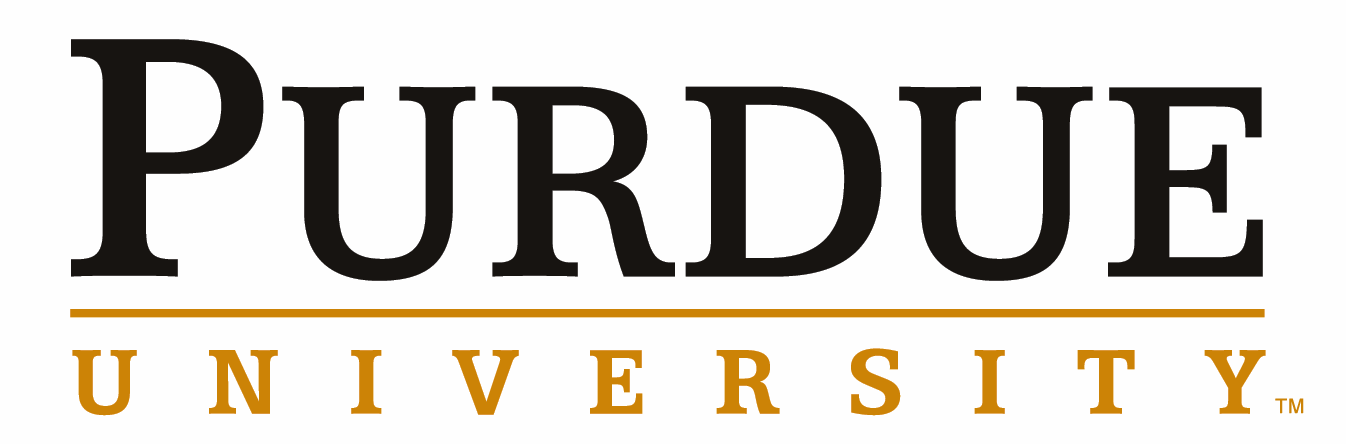 Office of the Registrar
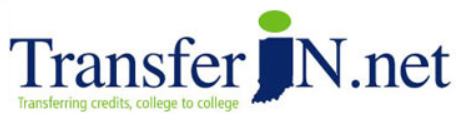 State Core
Students who matriculate to Purdue and complete their degree in residence without leaving Purdue do not need to meet State Core
If student is deficient in State core block upon graduation with this situation, an exception can be applied 
The type of exception to be used in this instance would be:  Force Complete
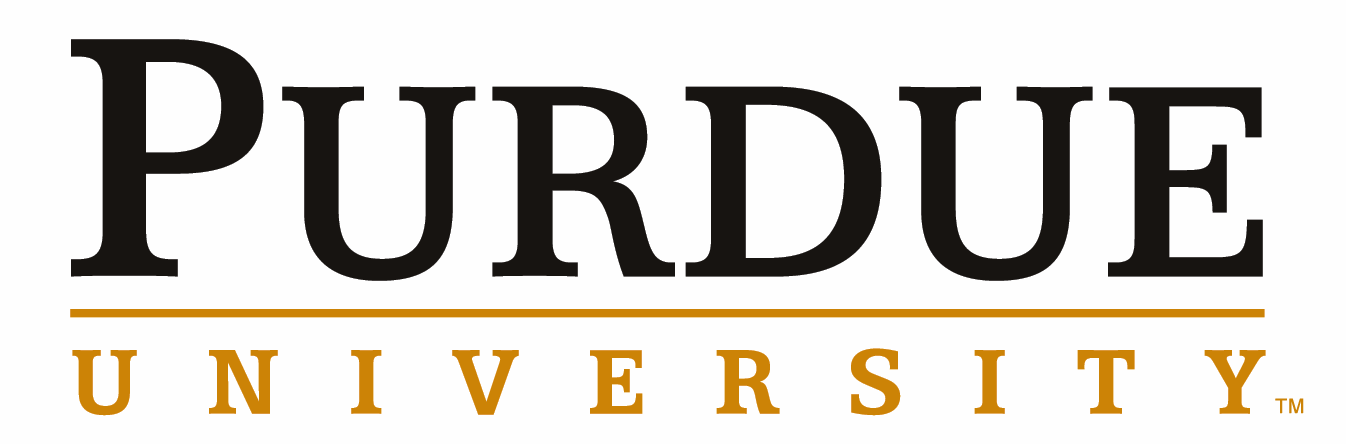 Office of the Registrar
University Core
NO exceptions should be applied to the Purdue University Core block
One possible exception:  Major code was changed and all students were moved to a new catalog term
Effective Fall 2014, the following types of directed credit will not be allowed to count towards University Core:
DC – Departmental Credit
EX – Exempt Credit
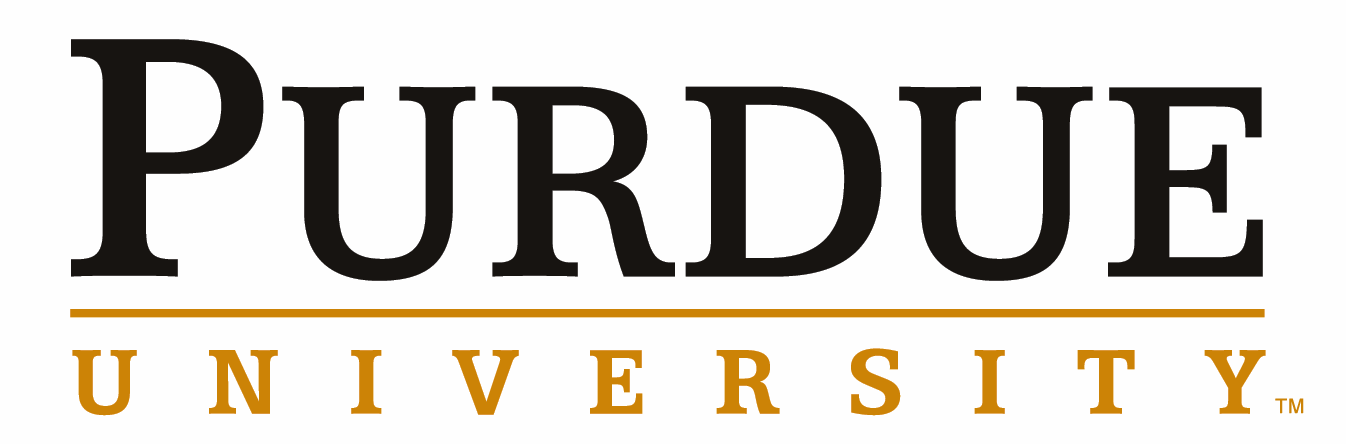 Office of the Registrar
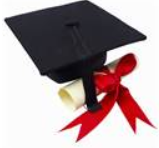 Degree GPA
Separate elective blocks
Fallthrough block
Text has been added to degree blocks to define Degree GPA
Degree GPA will not appear on official transcript
[Speaker Notes: -The DW Team has created separate elective blocks with specific credit limits to reach overall credit hour degree requirement and not use the fallthrough towards GPA calculation
-The previously labeled Electives block  now reflects “Fallthrough Courses”  - this is the original verbiage for this block when we went live with myPurduePlan two years ago.  Naturally, the Fallthrough block can be used towards degree requirements, but not Degree GPA calculation
-Text has been added to degree blocks to define Degree GPA
-Degree GPA will not appear on official transcript]
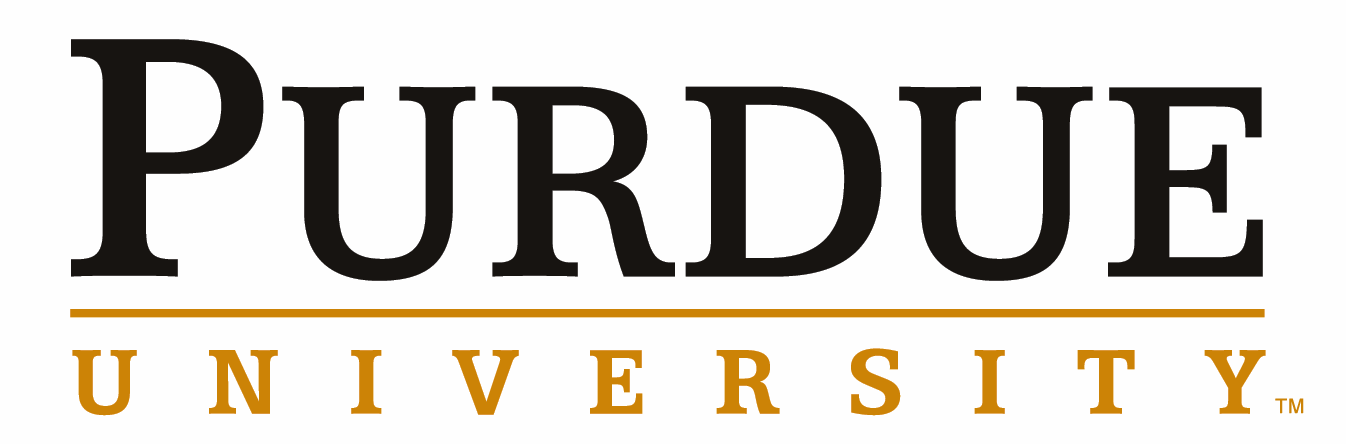 Office of the Registrar
Reoccurring Exceptions
If you are granting the same Exception over and over let us assist you

Notify myPurduePlan@purdue.edu so changes can be made to the programming language
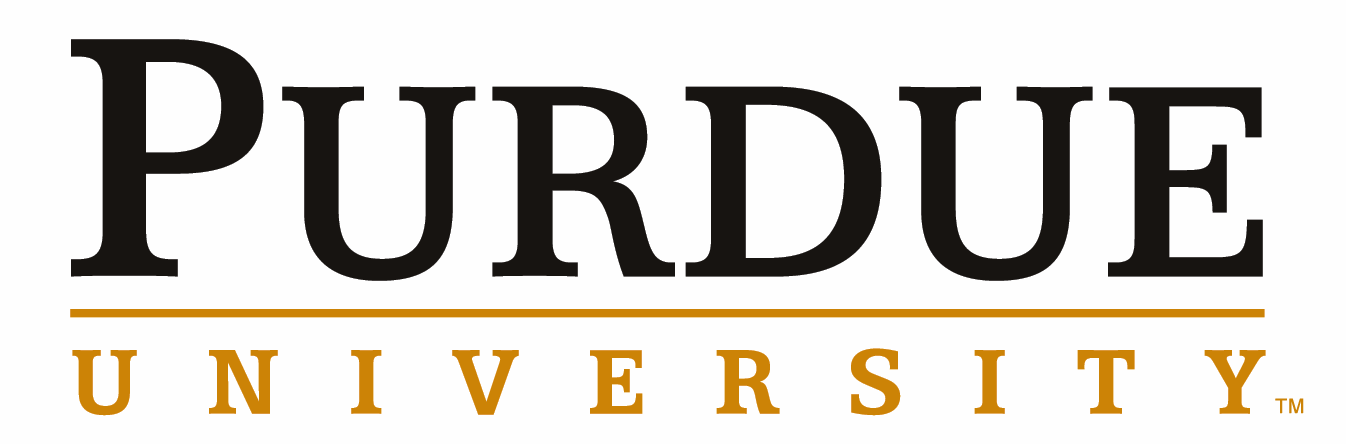 Office of the Registrar
myPurduePlan training
November 19            8:30 – 10:00 am.         	MTHW 301 December 16             8:30 - 10:00 am.        	 MTHW 301
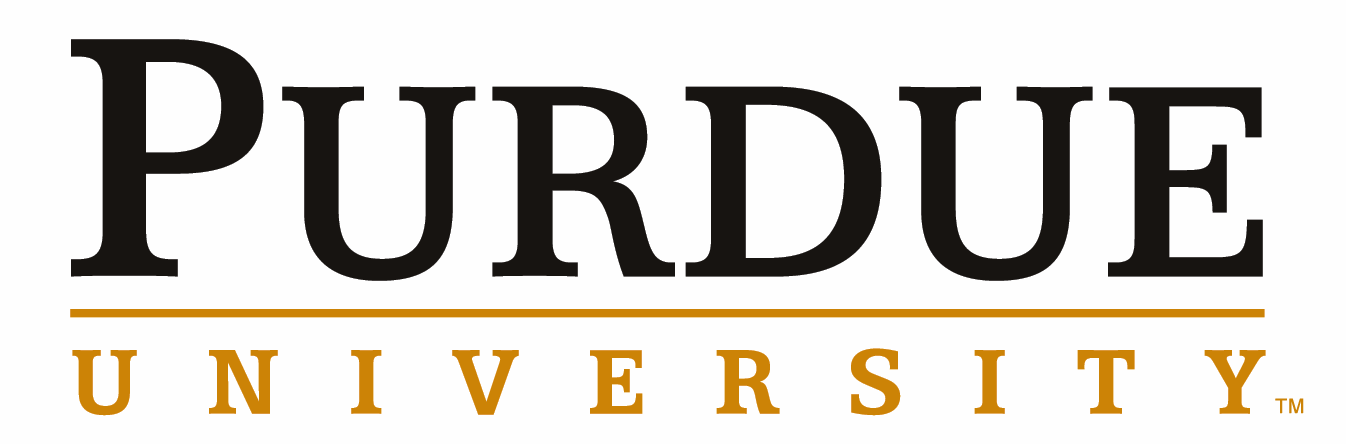 Office of the Registrar
Registrar website
http://www.purdue.edu/registrar/myPurduePlan/index.html
Documentation for advisors & students
FAQs	
Worksheet
Calculator
What-if 
Plans
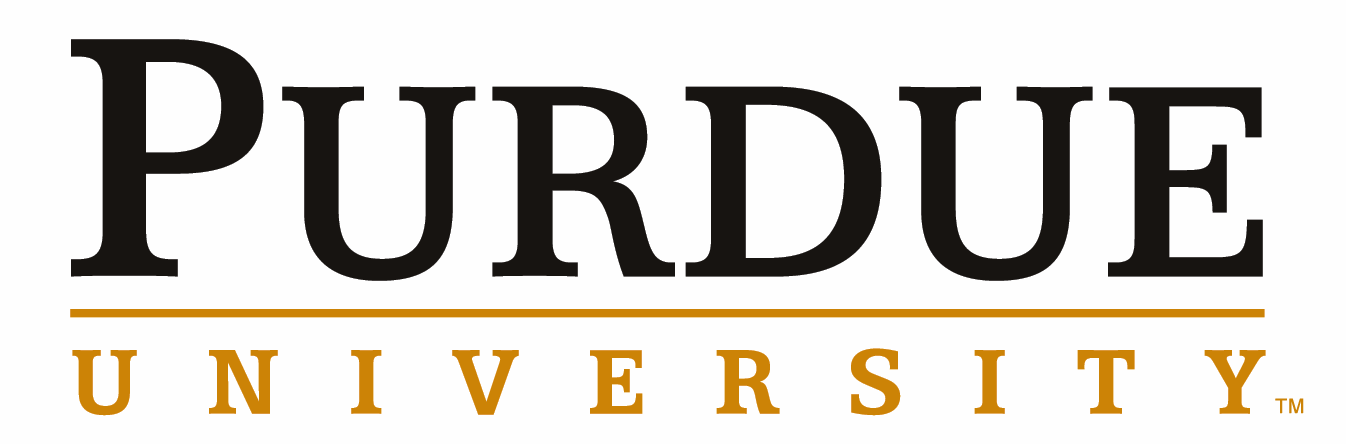 Office of the Registrar
What can myPurduePlan do for you?
myPurduePlan can keep your students on track to reach their
 final destination: Graduation
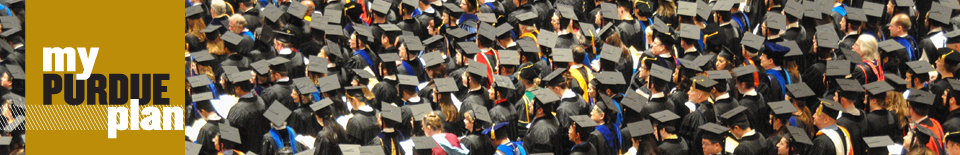 Your student in 4 years
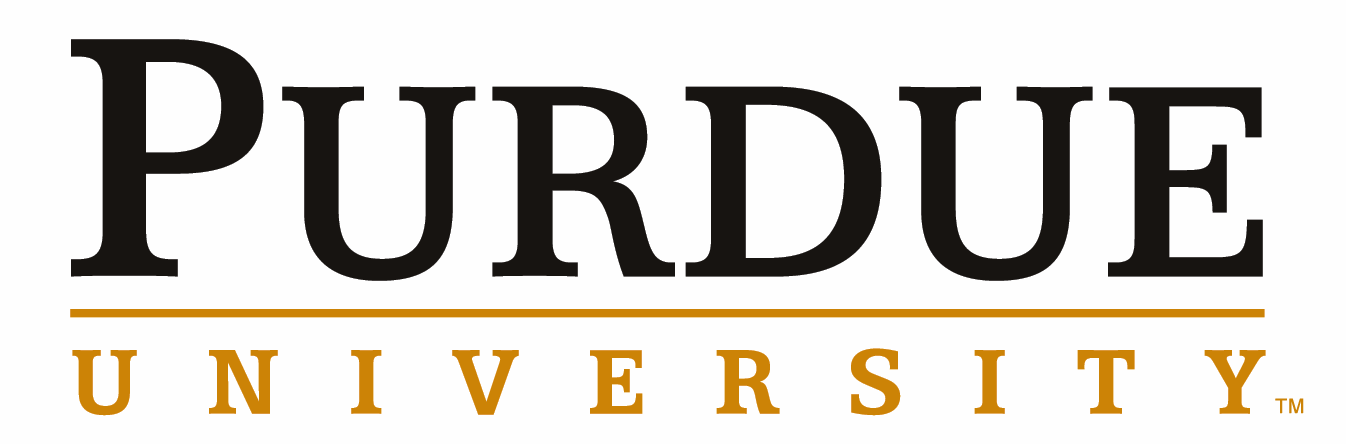 Office of the Registrar
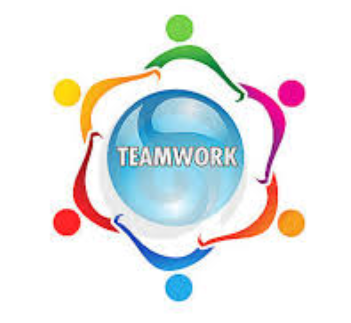 www.purdue.edu/registrar
mypurdueplan@purdue.edu